Решение задач на растворы, сплавы и смеси при подготовке к ОГЭ
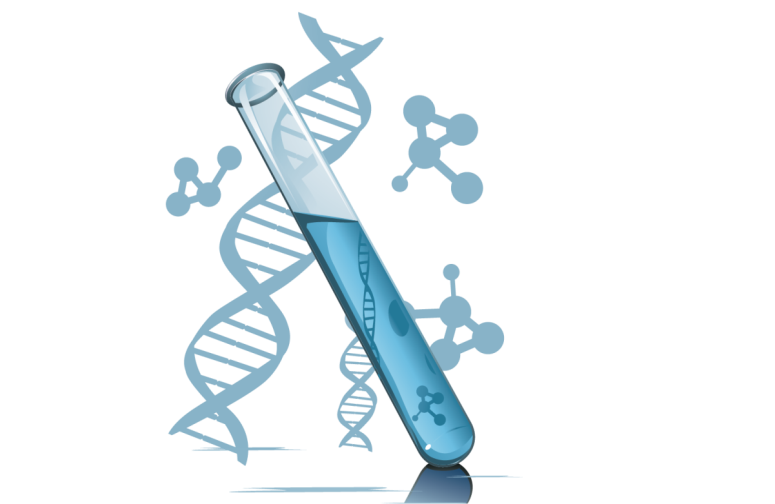 Математическая разминка
Выразите в виде десятичной дроби
17%, 40%, 6%

2) Выразите в виде обыкновенной дроби 25%, 30%, 7%

3) Установите соответствие 40%         1/4
                                                   25%        0,04
                                                   80%        0,4
                                                   4%          4/5
Математическая разминка
Как найти % от числа?

  
Найти 10% от 30 

2) Вычислите  20% от 70
Математическая разминка
Сколько % составит 12 от 60? 




2. Найдите число, 20% которого равны 42
Химическая разминка
Найти массу 25% раствора, в котором растворено 80 г вещества. 
 
 
Какова массовая доля раствора, при выпаривании 300 г которого получено 30 г соли? 
 
 
Рассчитать массовую долю раствора, полученного растворением 20 кг щелочи в 80 кг воды.
Решение задач на растворы, сплавы и смеси
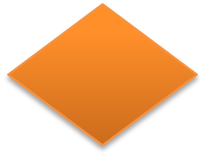 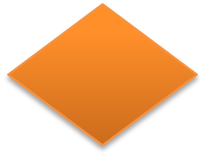 2
1
3
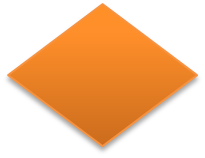 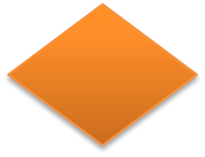 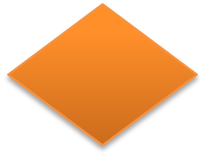 6
4
5
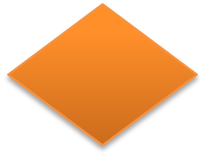 8
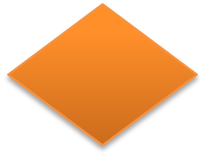 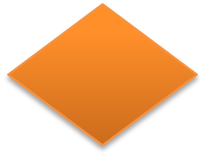 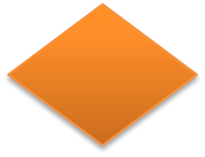 7
9
10
Задача 1
Задача 2
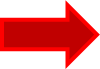 Задача 3
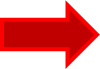 Задача 4
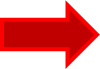 Задача 5
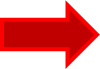 Задача 6
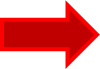 Задача 7
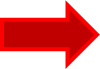 Задача 8
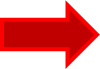 Задача 9
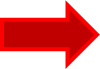 Задача 10
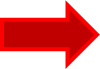 Спасибо за внимание!
ИНТЕРНЕТ РЕСУРСЫ
https://4ege.ru/
https://oge.sdamgia.ru/